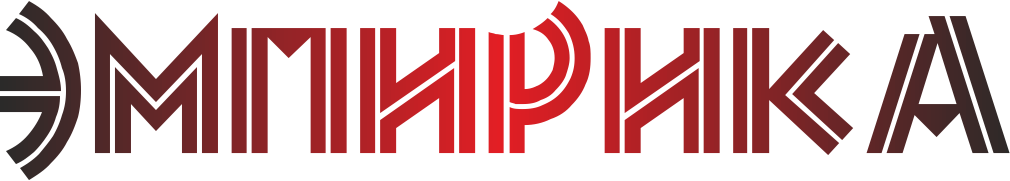 Россия, 625000, г. Тюмень, ул. М.Сперанского, 37 кв.56  тел. 8 929 266 06 90 e-mail: sociologos@bk.ru
ИНН/КПП 7203342002/720301001  р/с 40702810200020018429  в Филиале №6602 ВТБ 24 (ПАО)   к/с 30101810965770000413 БИК 046577413
Результаты сбора и обобщения информации о качестве условий осуществления образовательной деятельности организациями, осуществляющими образовательную деятельность на территории Камчатского края
Тюмень, 2021
Сроки проведения
1 июня 
2021 г.
СРОК ПРОВЕДЕНИЯ НЕЗАВИСИМОЙ ОЦЕНКИ КАЧЕСТВА
20 августа
2021 г.
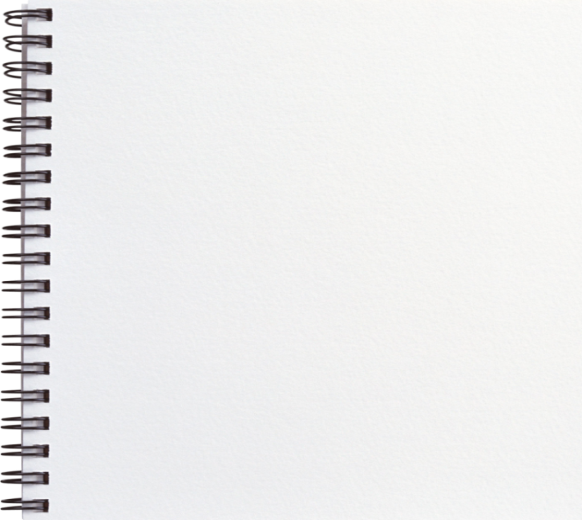 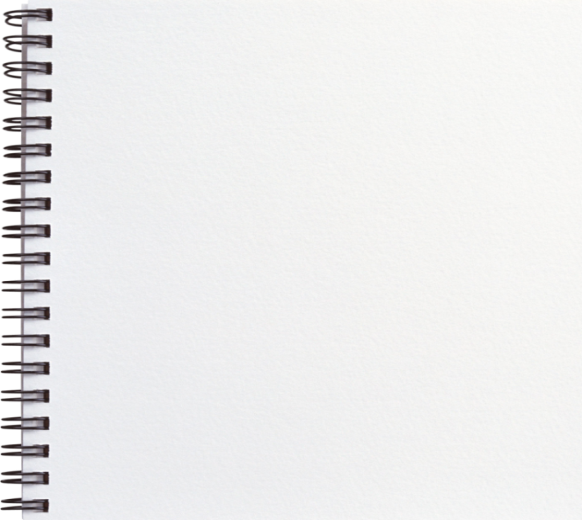 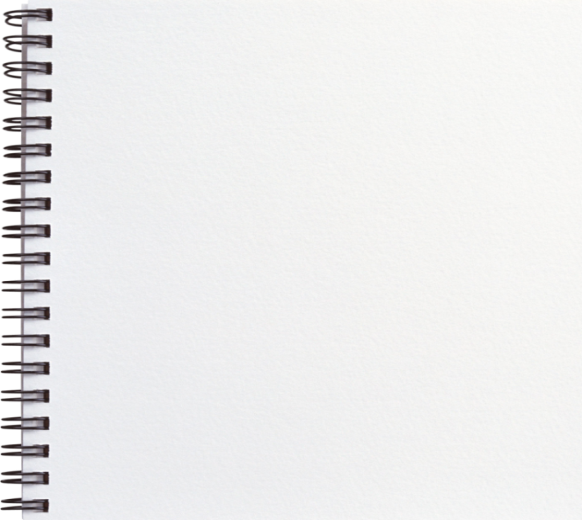 Методология
Итоговые баллы образовательных организаций муниципального образования Алеутского района
Итоговые баллы Быстринского муниципального района
Рейтинг образовательных организаций Быстринского муниципального района
Итоговые баллы Вилючинского городского округа
Рейтинг образовательных организаций Вилючинского городского округа
Итоговые баллы Елизовского муниципального района (ч.1)
Итоговые баллы Елизовского муниципального района (ч.2)
Рейтинг образовательных организаций Елизовского муниципального района
Итоговые баллы Карагинского муниципального района
Рейтинг образовательных организаций Карагинского муниципального района
Итоговые баллы Мильковского муниципального района
Рейтинг образовательных организаций Мильковского муниципального района
Итоговые баллы Олюторского муниципального района
Рейтинг образовательных организаций Олюторского муниципального района
Итоговые баллы городского округа Палана
Рейтинг образовательных организаций городского округа Палана
Итоговые баллы Пенжинского муниципального района
Рейтинг образовательных организаций Пенжинского муниципального района
Итоговые баллы городского округа Петропавловск-Камчатский (ч.1)
Итоговые баллы городского округа Петропавловск-Камчатский (ч.2)
Итоговые баллы городского округа Петропавловск-Камчатский (ч.3)
Рейтинг образовательных организаций городского округа Петропавловск-Камчатский с наиболее высокими баллами
Рейтинг образовательных организаций городского округа Петропавловск-Камчатский с наименее высокими баллами
Итоговые баллы Соболевского муниципального района
Рейтинг образовательных организаций Соболевского муниципального района
Итоговые баллы Тигильского муниципального района
Рейтинг образовательных организаций Тигильского муниципального района
Итоговые баллы Усть-Большерецкого муниципального района
Рейтинг образовательных организаций Усть-Большерецкого муниципального района
Итоговые баллы Усть-Камчатского муниципального района
Рейтинг образовательных организаций Усть-Камчатского муниципального района
Итоговые баллы по муниципалитетам
Ранжированные итоговые баллы по муниципалитетам
Основные выводы о деятельности образовательных организаций, проходящих независимую оценку качества в 2021 г., по созданию качественных условий оказания услуг
Исходя из итоговых рейтингов качества условий оказания услуг образовательных организаций, расположенных на территории Камчатского края, в 98 организациях выявлен высокий уровень качества условий оказания услуг, в 2 организациях – средний уровень качества условий оказания услуг. 
Итоговый балл образовательных организаций по результатам независимой оценки качества условий оказания услуг – 86,7.
Обобщение недостатков в работе образовательных организаций
По критерию «Открытость и доступность информации об организации»:
У 7 организаций были выявлены недостатки, по результатам обследования информационных стендов, расположенных в помещении организаций.
У 18 организаций выявлены недостатки, по результатам обследования раздела «Документы» на официальном сайте организаций.
У 35 организаций выявлены недостатки, по результатам обследования раздела «Образование» на официальном сайте организаций.
У 5 организаций выявлены недостатки, по результатам обследования раздела «Образовательные стандарты» на официальном сайте организаций.
У 8 организаций выявлены недостатки, по результатам обследования раздела «Материально-техническое обеспечение и оснащенность образовательного процесса» на официальном сайте организаций.
У 9 организаций выявлены недостатки, по результатам обследования раздела «Платные образовательные услуги» на официальном сайте организаций.
У 3 организаций выявлены недостатки, по результатам обследования раздела «Финансово-хозяйственная деятельность» на официальном сайте организаций.
У 31 организации выявлены недостатки, по результатам обследования раздела «Вакантные места для приема (перевода) обучающихся» на официальном сайте организаций.
У 28 организаций выявлены недостатки, по результатам обследования раздела «Доступная среда» на официальном сайте организаций.
У 3 организаций отсутствуют электронные сервисы (форма для подачи электронного обращения или получения консультации, раздел «Часто задаваемые вопросы»).
У 50 организаций отсутствует обеспечение технической возможности выражения получателями услуг мнения о качестве оказания услуг (отсутствует анкета или функционирующая ссылка на нее).
Обобщение недостатков в работе образовательных организаций
По критерию «Комфортность условий предоставления услуг»:
У 2 организаций отсутствует комфортная зона отдыха (ожидания), оборудованная соответствующей мебелью.
У 2 организаций отсутствует навигация внутри организации.
У 1 организации отсутствует высокий уровень удовлетворенности комфортностью условий предоставления услуг.
Обобщение недостатков в работе образовательных организаций
По критерию «Доступность услуг для инвалидов»:
У 69 организаций отсутствует оборудование входных групп пандусами (подъемными платформами).
У 92 организаций отсутствуют выделенные стоянки для автотранспортных средств инвалидов.
У 83 организаций отсутствуют адаптированные лифты, поручни, расширенные дверные проемы.
У 89 организаций отсутствуют сменные кресла-коляски.
У 78 организаций отсутствуют специальное оборудованные санитарно-гигиенические помещения.
У 90 организаций отсутствует дублирование для инвалидов по слуху и зрению звуковой и зрительной информации (аудио информаторы, видео информаторы, приборы для усиления звука, бегущие строки и т. п.).
У 68 организаций отсутствует дублирование надписей, знаков и иной текстовой и графической информации знаками, выполненными рельефно-точечным шрифтом Брайля.
У всех организаций отсутствует возможность предоставления инвалидам по слуху (слуху и зрению) услуг сурдопереводчика (тифлосурдопереводчика).
У 2 организаций отсутствует альтернативная версия сайта для инвалидов по зрению.
У 77 организаций отсутствует помощь, оказываемая работниками организации, прошедшими необходимое обучение (инструктирование) по сопровождению инвалидов в помещении организации.
У 31 организации отсутствует возможность предоставления образовательных услуг в дистанционном режиме или на дому.
У 13 организаций отсутствует высокий уровень удовлетворенности доступностью предоставления услуг для инвалидов.
Обобщение недостатков в работе образовательных организаций
По критерию «Доброжелательность, вежливость работников учреждения»:
У 1 организации отсутствует высокий уровень удовлетворенности доброжелательностью и вежливостью работников при использовании дистанционных форм взаимодействия.

По критерию «Удовлетворенность условиями оказания услуг»:
У 1 организации выявлена недостаточно высокая доля получателей услуг, готовых рекомендовать организацию родственникам или знакомым.
Основные рекомендации образовательным организациям Камчатского края, проходящим независимую оценку качества в 2021 г., по созданию качественных условий оказания услуг
1. Для повышения уровня открытости и доступности информации необходимо устранить недостатки, выявленные по результатам обследования информационных стендов, официальных сайтов.
2. Для повышения уровня комфортности необходимо устранить выявленные недостатки, продолжить совершенствовать материально-техническую базу организаций по обеспечению комфортности услуг.
3. Для повышения уровня доступности услуг для инвалидов необходимо устранить недостатки, выявленные по результатам обследования условий доступности и оборудования помещений и территорий, прилегающих к организациям.
4. Для повышения уровня доброжелательности, вежливости работников организации необходимо устранить выявленные недостатки, проводить мероприятия, направленные на обеспечение и создание условий для психологической безопасности и комфортности в организации для получателей услуг; а также на повышение профессиональной, личностной и коммуникативной компетентности персонала организации. 
5. Для повышения уровня удовлетворенности условиями оказания услуг необходимо устранить выявленные недостатки, проводить постоянный мониторинг, анализ и контроль за качеством предоставляемых услуг, а также рассмотреть рекомендации, недостатки, предложения получателей услуг.
СПАСИБО ЗА ВНИМАНИЕ!